Qari mill-Ittra ta’ 
San Pawl Appostlu 
lir-Rumani.
Rum 4, 13.16-18
Għeżież, lil Abraham jew 
lin-nisel tiegħu l-wedgħa li jirtu d-dinja ma saritilhomx permezz tal-Liġi, imma permezz tal-ġustizzja bil-fidi.
Għalhekk il-wegħda hi
marbuta mal-fidi, biex tkun mogħtija bħala grazzja, u hekk tibqa’ sħiħa għal uliedu kollha, mhux biss
dawk li jgħixu bil-Liġi, imma wkoll dawk li jgħixu bil-fidi ta’ Abraham – 
il-missier tagħna lkoll, skont ma hemm miktub:
“Jiena nagħmel minnek missier ta’ kotra kbira 
ta’ ġnus”
- missierna quddiem Alla
li fih hu emmen, li jagħti
l-ħajja lill-mejtin, u li jsejjaħ fl-eżistenza lil dak li ma jeżistix.
Meta ma kellu ebda tama, Abraham ittama u emmen;
u hekk sar missier ta’ kotra kbira ta’ ġnus, skont ma kien intqal lilu:
“Hekk għad ikun in-nisel tiegħek.”
Il-Kelma tal-Mulej.
R:/ Irroddu ħajr lil Alla
Salm Responsorjali
R:/ Il-Mulej jiftakar għal dejjem fil-patt tiegħu
Nisel Abraham, il-qaddej tiegħu, 
ulied Ġakobb, il-maħtur tiegħu,
Jaħweh hu Alla tagħna!
Mal-art kollha l-ġudizzji tiegħu!
R:/ Il-Mulej jiftakar għal dejjem fil-patt tiegħu
Jiftakaar għal dejjem 
fil-patt tiegħu, 
fil-kelma li ta għal elf nisel,
fil-patt li għamel ma’ Abraham, 
fil-wegħda li ħalef 
lil Iżakk.
R:/ Il-Mulej jiftakar għal dejjem fil-patt tiegħu
Għax ftakar fil-kelma qaddisa tiegħu, 
u f’Abraham, il-qaddej tiegħu.
U ħareġ bil-ferħ 
lill-poplu tiegħu, 
b’għajjat ta’ ferħ 
lill-magħżulin tiegħu.
R:/ Il-Mulej jiftakar għal dejjem fil-patt tiegħu
Hallelujah, Hallelujah
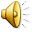 L-Ispirtu tal-verità 
jixhed għalija, 
jgħid il-Mulej, 
u intom ukoll tixhdu.
Hallelujah, Hallelujah
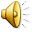 Qari mill-Evanġelju skont San Luqa
Lq 12, 8-12
R:/ Glorja lilek Mulej
F’dak iż-żmien, Ġesù qal 
lid-dixxipli tiegħu:
“Ngħidilkom li kull min jistqarr quddiem 
il-bnedmin li huwa miegħi,
Bin il-bniedem ukoll
jistqarr li huwa miegħu quddiem l-angli ta’ Alla. Iżda min jiċħad lili quddiem il-bniedem,
Jien niċħad lilu quddiem 
l-anġli ta’ Alla.
U kull min jgħid xi ħaġa
kontra Bin il-bniedem
tinħafirlu;
iżda min jieqaf lill-Ispirtu s-Santu ma jinħafirlux.
Meta jeħdukom quddiem 
is-sinagogi u l-kapijiet u 
s-setgħat, toqogħdux tħabblu raskom kif sejrin twieġbu jew x’sejrin tgħidu
għax l-Ispirtu s-Santu jgħallimkom dak il-ħin stess x’għandkom tgħidu.”
Il-Kelma tal-Mulej
R:/ Tifħir lilek Kristu